I  Wonder Who Saint Paul  Was ?
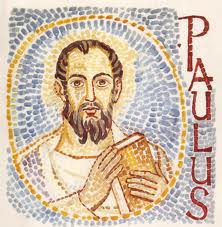 Tarsus
St Paul’s Jewish name was Saul.
He was a Roman Citizen  who came from the town of Tarsus
He knew the rules and customs of his religion…He was a Pharisee
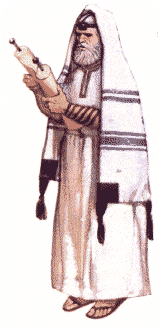 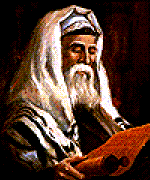 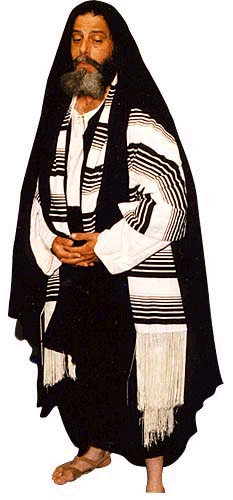 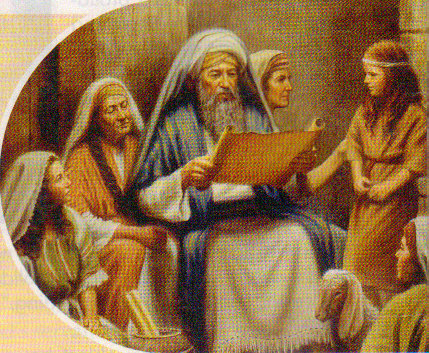 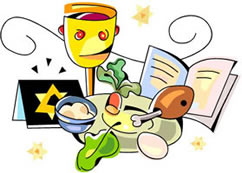 He was so clever at his studies he was sent to Jerusalem to learn his Faith even more… as a young man.
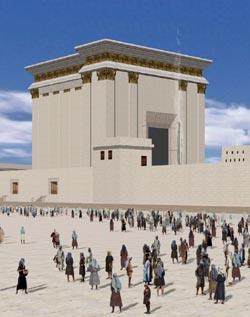 When he was grown up he worked for the Religious Leaders of the Time
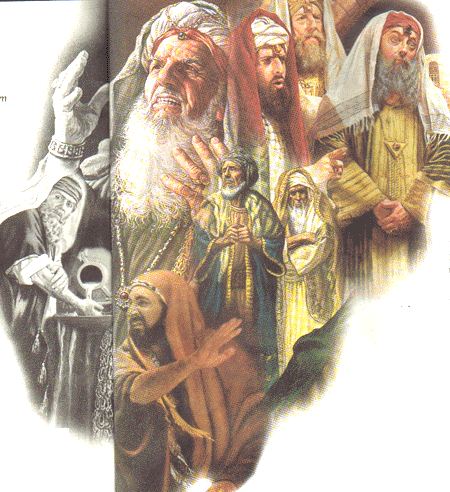 They wanted to get rid of the Jesus Followers (the Early Jewish Christians)‘the followers of the Way’
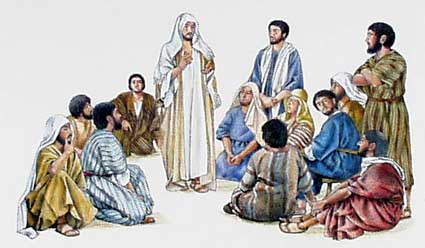 It was Saul’s Job  to Find - Imprison  and Punish these Christ ians…
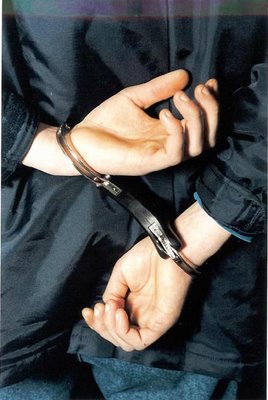 He held the cloaks at the Execution of St Stephen (the First Martyr)
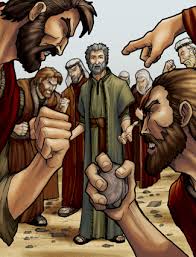 The book of ACTS tells us  that  Paul was travelling to Damascus to persecute more Christians …
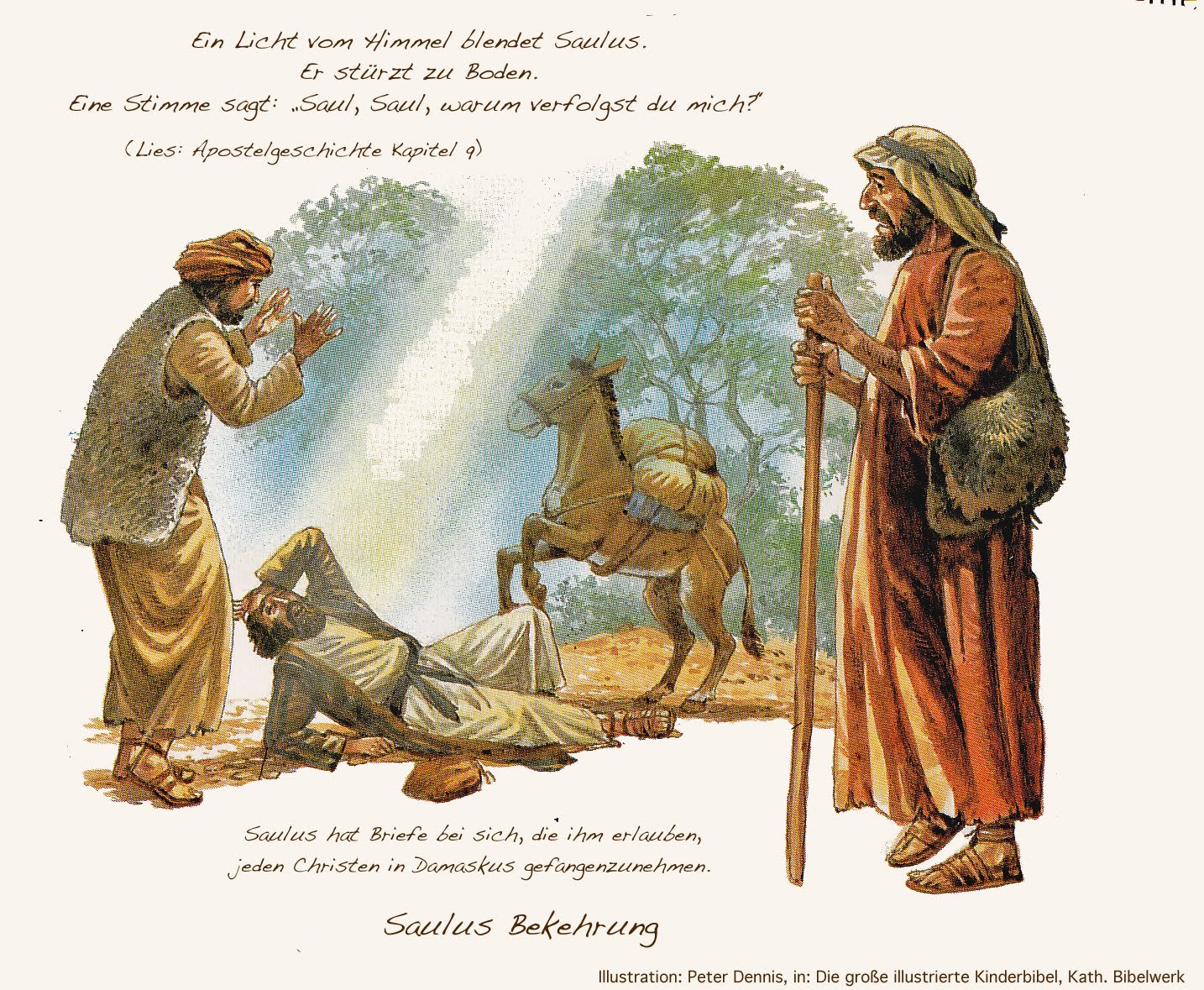 When…
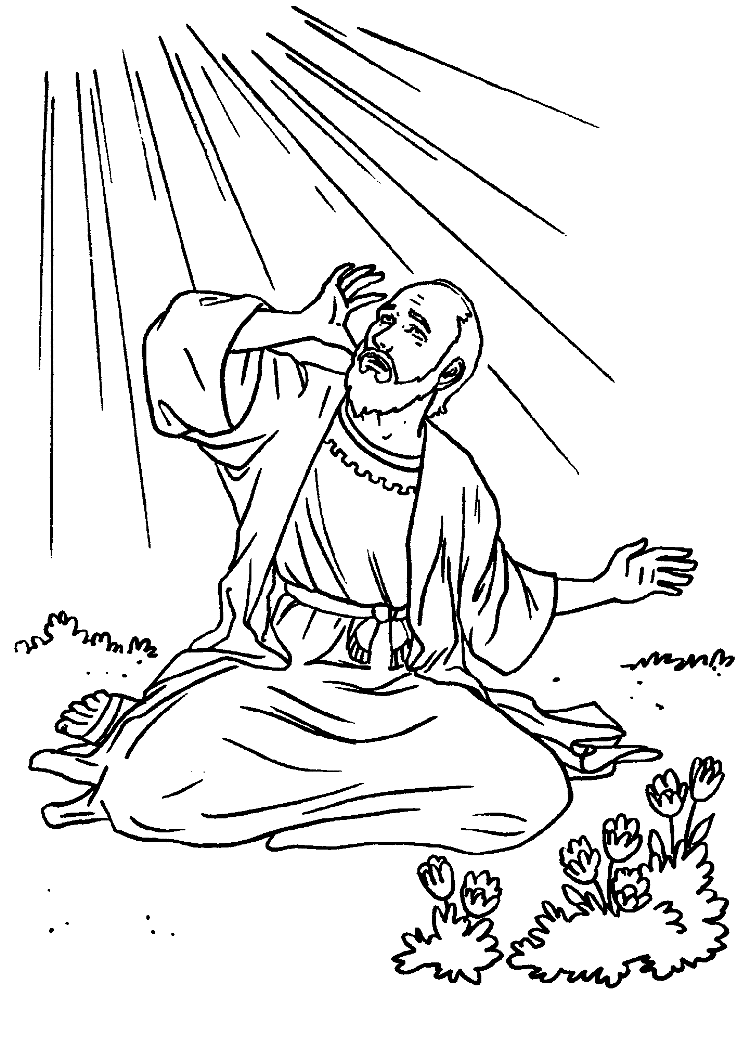 Paul had a Vision of Jesus
“Saul,  Saul why do you persecute Me?”
“Who are you Lord?”
“I am Jesus who you persecute…”
For a time he learned more about Jesus and  what it meant to be a follower…
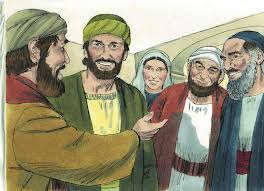 Then he became a Missionary for Belief  in Jesus
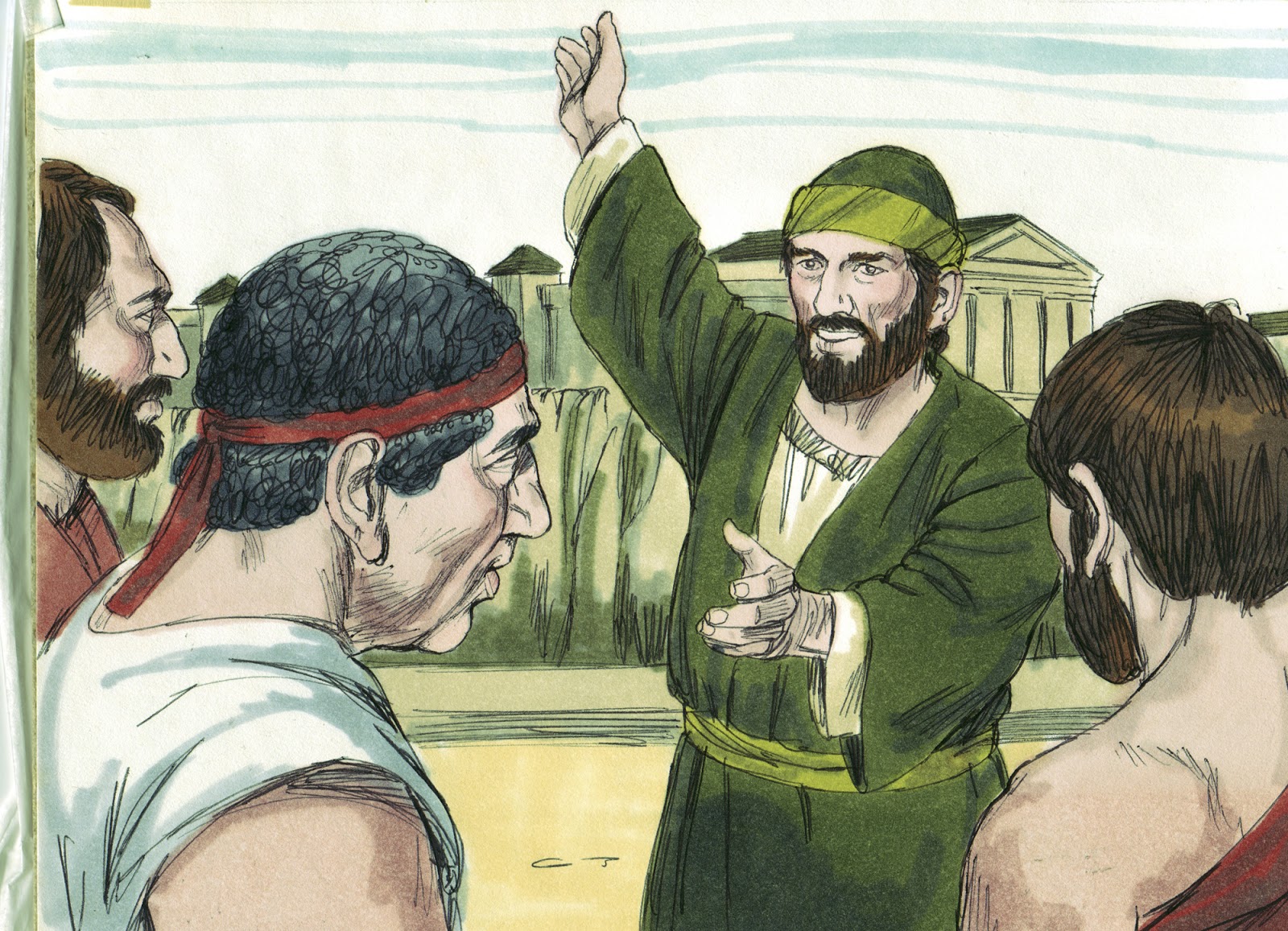 He travelled over Sea and Land
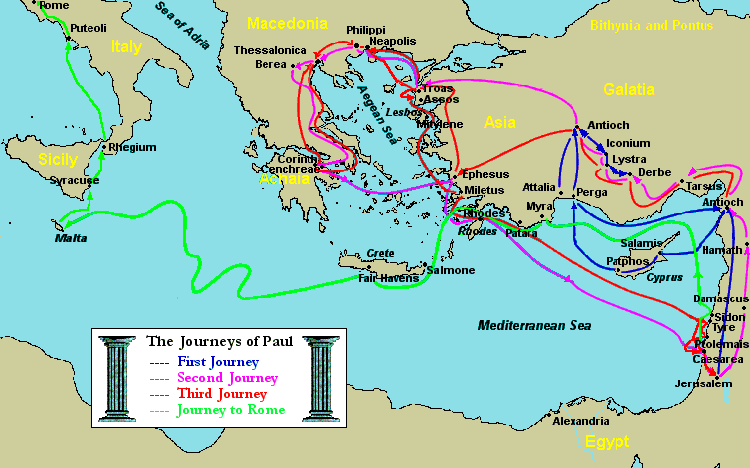 He started Christian Communities
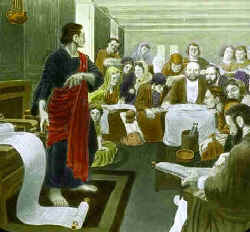 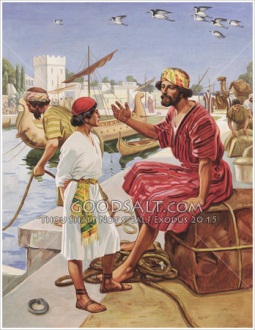 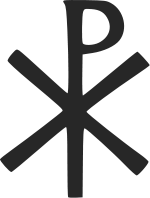 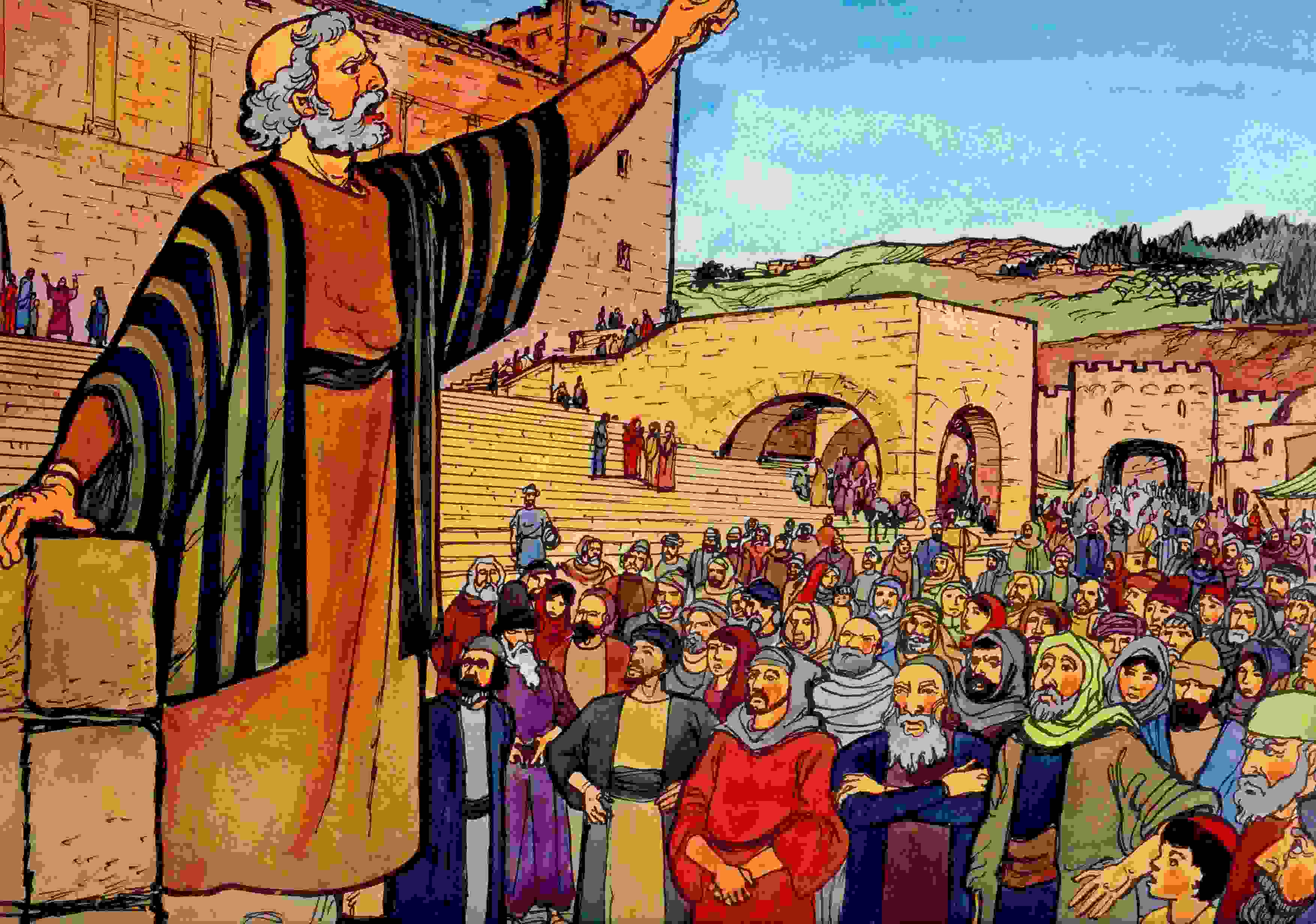 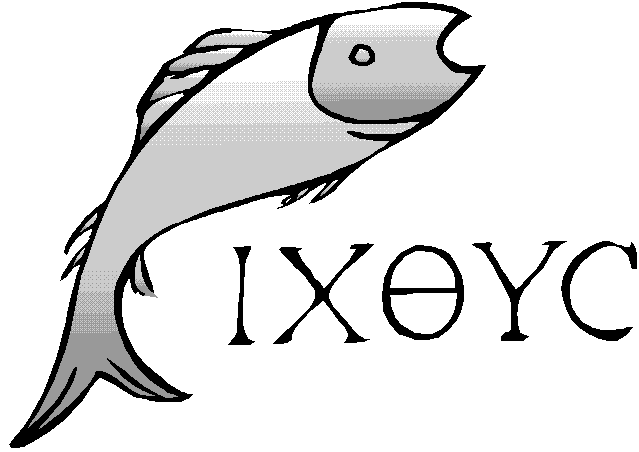 Wrote Letters to Christian Communities
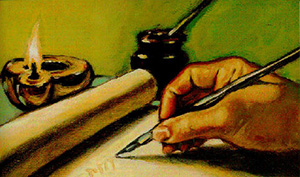 Paul’s Letter to Corinth
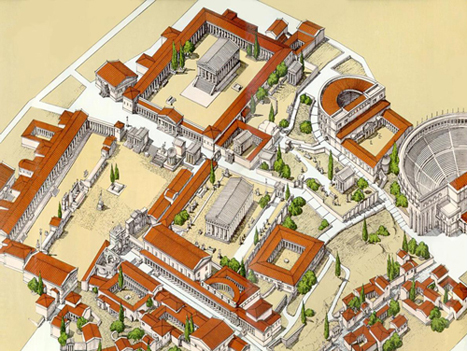 His Letters encouraged Christians to follow Jesus no matter what the hardships. 
Or he wrote to explain or decide on issues that were worrying  the Early Christian Communities.
Paul  believed strongly about these ideas:
Jesus  was the Messiah because of his death and resurrection.
There was no longer separation amongst people-All were equal before God:   Jew/Gentile; Men /Women; Master /Slave. Once you were baptised you were a son or daughter of God.
Gentile Christians didn’t have to become Jews before they became  a Jesus Follower.
A person having the Spirit meant they were accepted by God.
Christian Masters had to treat their Christian slaves like brothers or sisters.
Being saved was a free gift from God –Jesus has begun a New  Way.
Christians must act to make the love of Jesus real in the world.
He is the first to describe the message as 
“Evangeleon”-  Greek for Good News  of Jesus Christ”
Paul’s Letter s  were written and circulated Before the  Gospels  were Written.
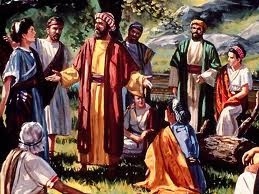 Paul had  many friends who became leaders in the Churches…
Barnabas
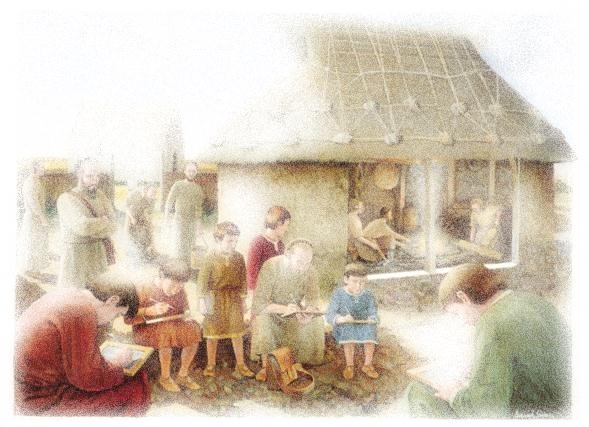 James
Peter
Priscilla
Silas
Timothy
Mark-John
Stephanus, Fortunatus and Achaicus
Phoebe
Gaius & Erastus
Andronicus & Junias
Aquila
He was very successful among Gentile Believers…
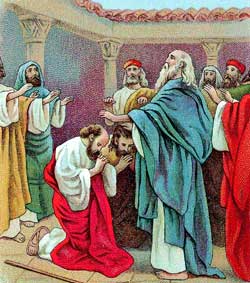 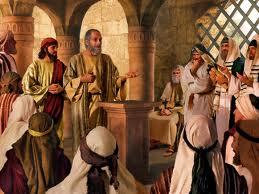 But there were still Jews who were attracted to Jesus’ Way
Peter and Paul were friends who were chosen by God to share the ‘Good News’
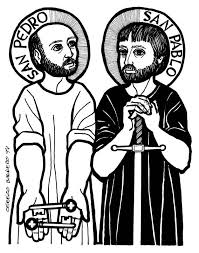 Even  to the end St Paul would not deny his faith in the Risen Jesus
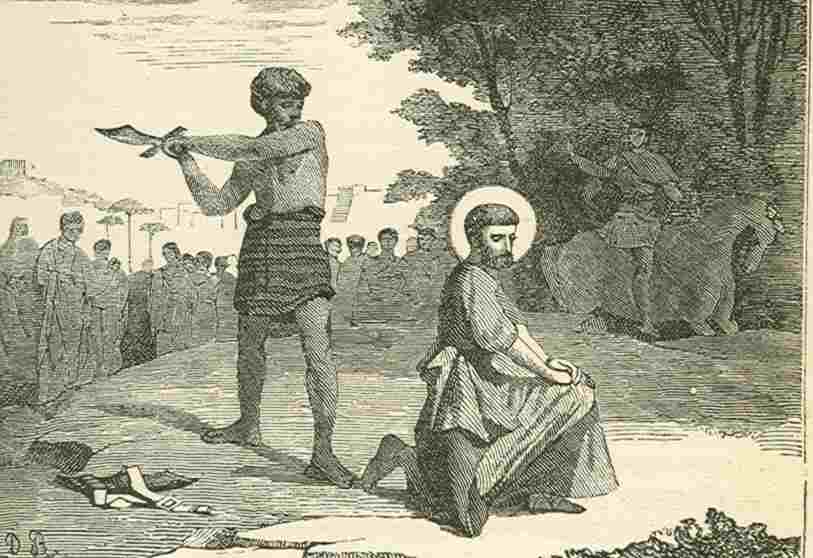 St Paul was a Christian Heroand his story and lettersforms much of  our Christian Scriptures
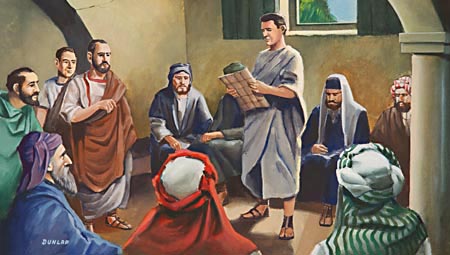 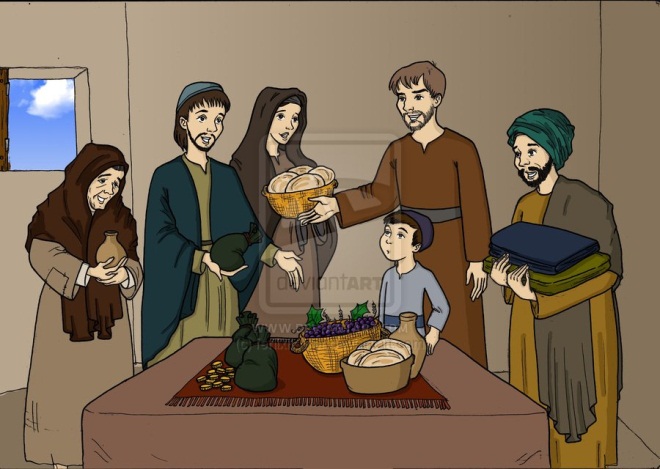 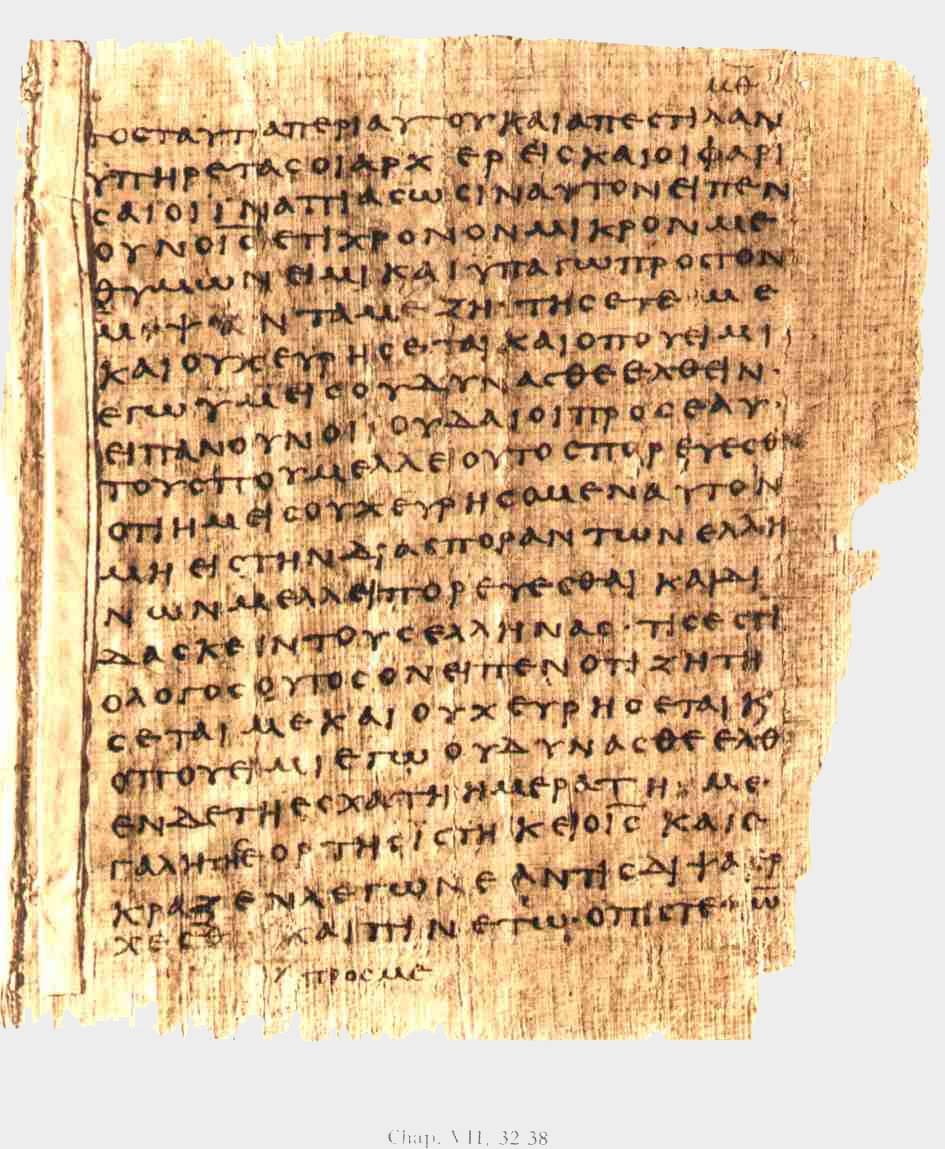 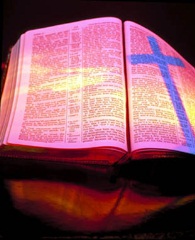 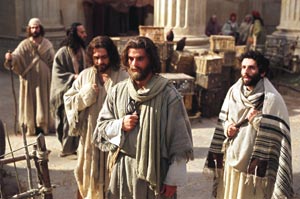